1 Scheme…Multiple Plays
Let the OLine play with confidence and the ball handlers have fun
Rich Alercio	
Assistant AD/Head Coach
St Johnsbury Academy (VT)
e: ralercio@stjacademy.org
o: 802-751-2421
    : @olineskills
w: www.olineskills.com
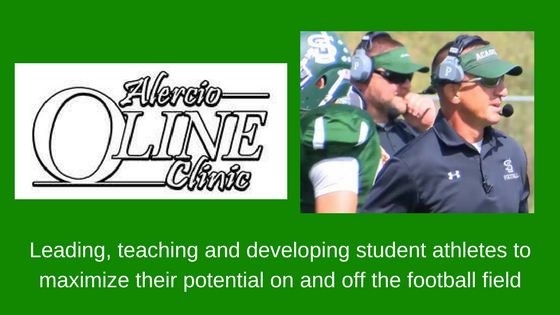 www.olineskills.com
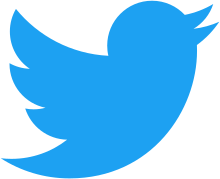 Counter / Dart
Counter (To side or Back)



Dart (Away from Back)
PST 	– Block #2 on LOS (DE)
Jump Set C, Drive B
PSG 	– Block #1 on LOS (DT)
Jump Set B, Combo A
C 	– Block Middle/Backside LB (Mike)
Combo with A Gap DT Guard
BSG 	– Block #1 on LOS (DT)
Jump Set B, Combo A
BST 	– Lead Pull to block 1st LB playside (Sam)
TE 	– Block #2 on LOS (DE)
Jump Set D, Cut off C
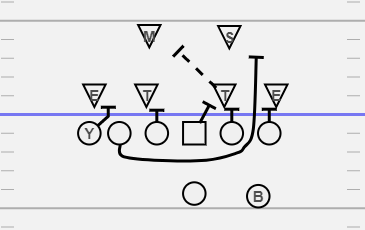 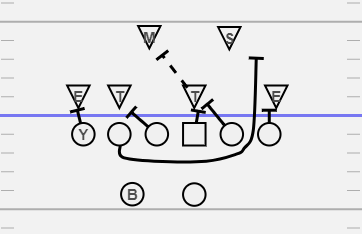 Counter / dart scheme average
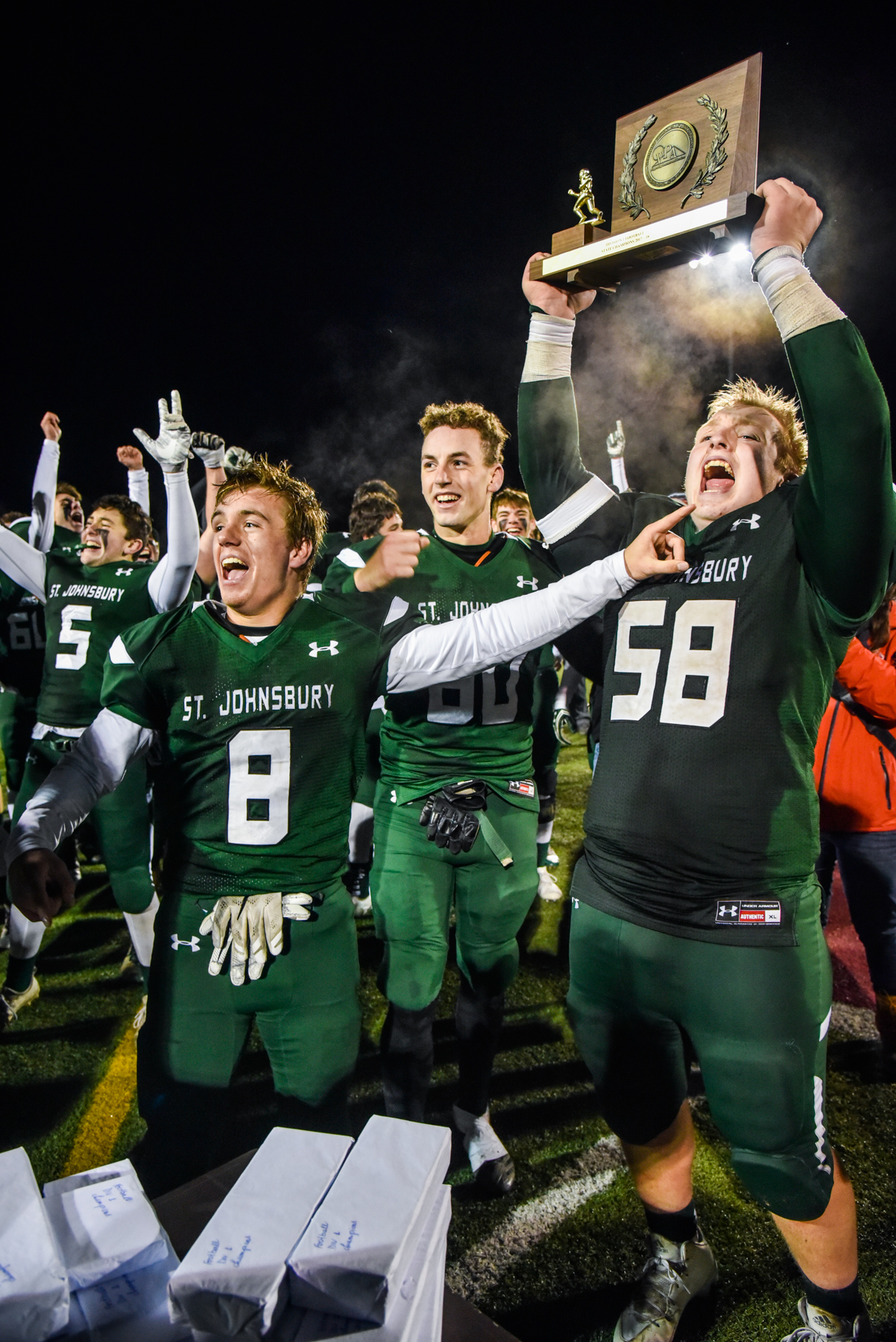 98 Runs* for 763 Yards = 7.8 yds/run
*Does not include Bubbles, Smokes, 
	Isolations, Penalties
Starting QB Avg = 9.3 yards
Starting RB Avg = 8.2 yards
counter
Draw Counter
q counter (Orbit)
Jet q counter
Empty q counter
dart
Sprint dart
Q dart
No Attached Tight end needed
Versus 3-4
Q Counter
Reads
Dart Read (Orbit)
Swing Q Dart
1 Scheme…Multiple Plays
Let the OLine play with confidence and the ball handlers have fun
Rich Alercio	
Assistant AD/Head Coach
St Johnsbury Academy (VT)
e: ralercio@stjacademy.org
o: 802-751-2421
    : @olineskills
w: www.olineskills.com
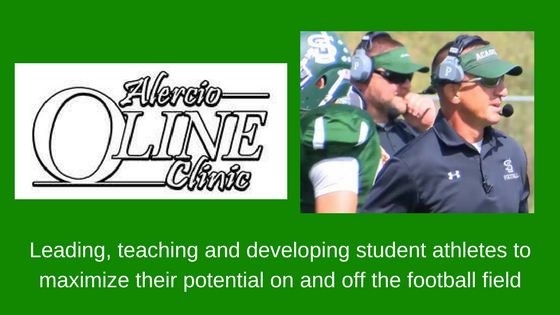 www.olineskills.com
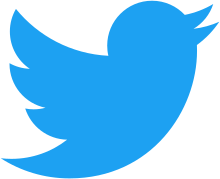